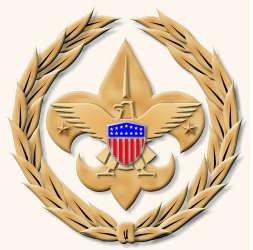 COMMISSIONER CABINET
Monthly Training
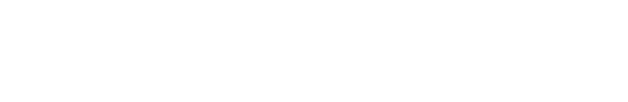 Michael Marks
Assistant Council Commissioner
Selecting
Quality Leaders
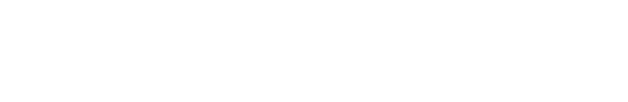 Selecting Quality Leaders
What:
Proven process for recruiting the best unit leaders
Selecting Quality Leaders
Who:
Commissioners train & mentor unit committees.
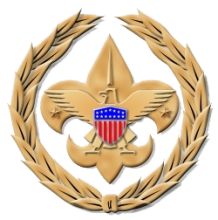 Selecting Quality Leaders
Why:
Create an orderly process
Assure best person is chosen
Avoid problems!
Selecting Quality Leaders
When:
As needed
Preferably, before it becomes urgent!
More often for Cub Scout Packs
[Speaker Notes: All the time ;-)]
Selecting Quality Leaders
How:
Brief the Charter Organization
Train the CO, unit committee and leaders on the process
Provide appropriate brochure
Answer questions
Share the vision
Create a Selection Team
Selecting Quality Leaders
How:
List and Appraise Prospects
List all potential candidates
Rate each one
Get more info if necessary
Rank prospects
Secure approval from CO
Appoint calling team (one member from CO)
[Speaker Notes: Do NOT skip this step]
Selecting Quality Leaders
How:
Make Appointment with Prospect
Chairman calls prospect
Do not try to recruit via phone!
If asked why “discuss a matter of importance to youth in community”
Confirm date & time with committee

Practice presentation
Selecting Quality Leaders
How:
Meet the #1 Prospect
Arrive as group
Ask prospect to serve
Provide job description
Be prepared for objections
Be ready with an alternative position

Repeat with #2 prospect if necessary…
Selecting Quality Leaders
How:
Welcome new leader
Registration complete first
Announce to parents
Introduce to boys
Meet unit committee
Press release to community
Selecting Quality Leaders
How:
Train & Mentor
Attend first meeting with new leader
Assure fast start and online training done
Provide Council/District training dates
Invite to Roundtable
Follow-up regularly
Selecting Quality Leaders
Venturing is Different
Same process as Boy Scouts
Add “youthful spirit/able to participate in High Adventure activities”
Understands teenagers and older youth
Knows how to text!
Selecting Quality Leaders
Tools:
LHC Commissioner website:http://Commissioner-BSA.org/leaders 
Selecting Cub Scout Leadership #13-500
Selecting Quality Leaders for Boy Scouts #22-981
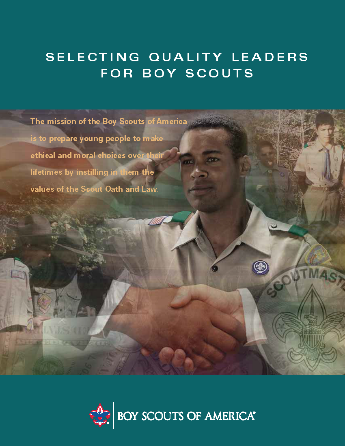 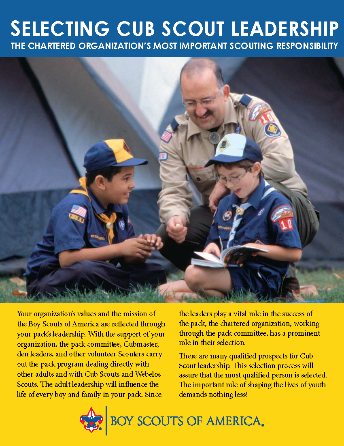 Questions?
15
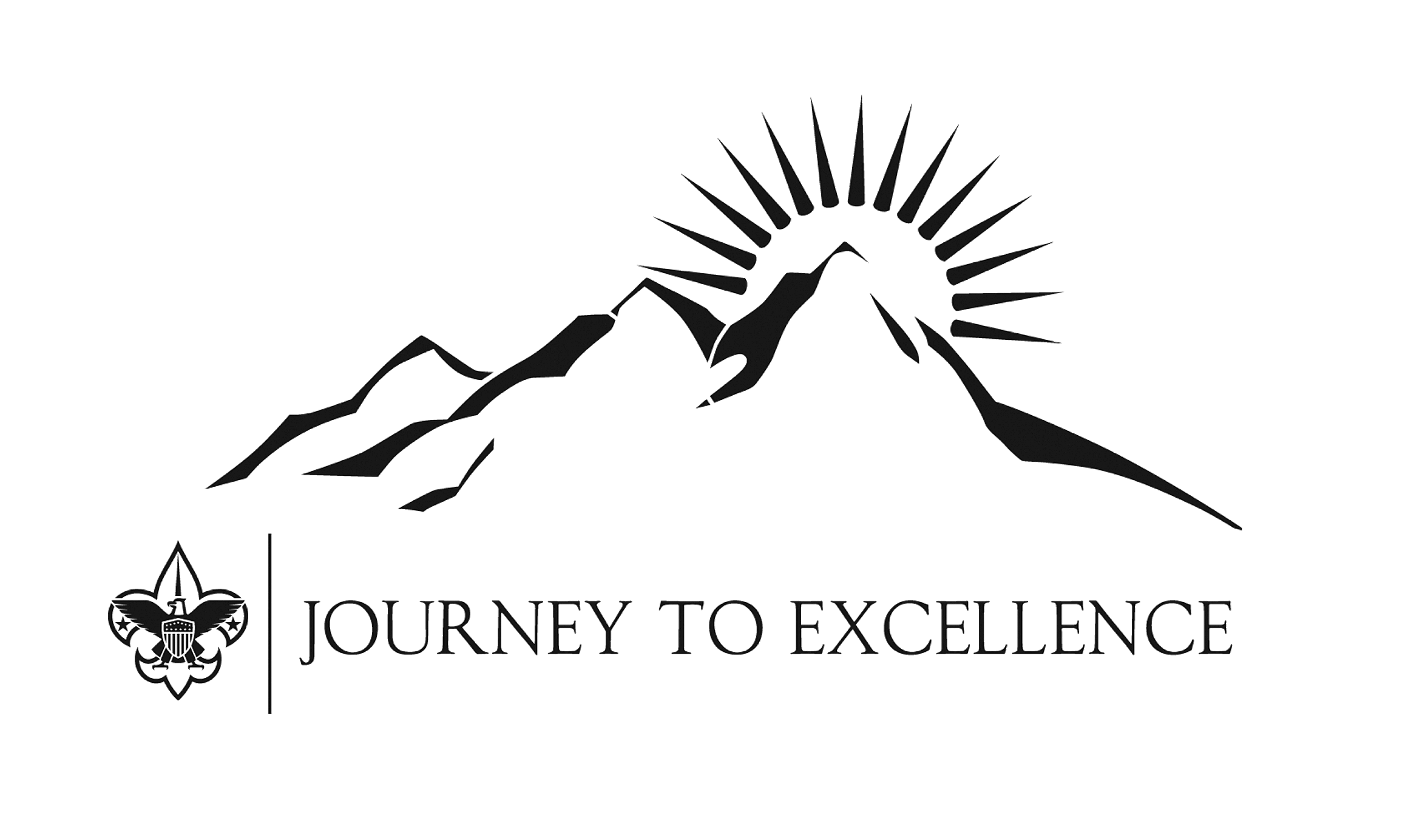 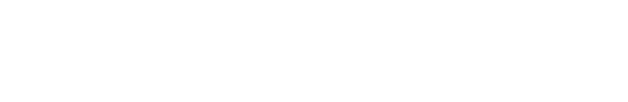 [Speaker Notes: Thank You]